Lab 5 – Shell Scripting
CSCI6303 – Principles of I.T. 
Fall 2012
Lesson
Student will become familiar with scripting in shell using Linux/Ubuntu
Student will write a script and execute it.
Student must take screen shots and submit their code through blackboard
Lab Assignment 5 – shell Scripting
Write a shell script that says “Hello World”, using example 1. (remember to include quotations)
Modify the script in the last example in the tutorial which is the number guessing game, but instead have the user only guess from 1-25 instead of 1-100.
Make sure to take screens shots and include your code for submission through black board.
Beginning
Start up the virtual machine that was previously installed
Start up Ubuntu/Linux. Use the password from lab 3-virtual machines
Password = utpa123
Open up terminal by hitting the Meta(Windows key) to bring up the Dash
Type terminal and you should see the icon. Double click it
Installing VIM
In the terminal window type
sudo apt-get install vim
You should be prompted to enter the password next
It should install packages and ask you to accept. Y/N…type Y and let it finish
Once installed you are ready to begin shell scripting.
Shell Scripting Tutorial
First we will create a new folder directory by typing the following 
mkdir shell-scripts
(mkdir is short for make directory) shell-scripts will be the folder we create to put all of our scripts in.
Second we will need to change directory(cd) to our shell-script folder by typing.
cd shell-scripts
Lets code
Now you will be in the shell-scripts directory. It should be displayed like so
:~shell-scripts$
Now we will open the VIM editor and create a new script file by typing
vim test1.sh
Test1.sh is our new file where the script is saved
You should now be in the vim editor. In order to write you must hit the INSERT key on the keyboard
Now type in the following 
#!/bin/sh (always start scripts with this)
Hit enter after typing the above command
Now type 
clear (then hit enter)
Next type
echo “Hello, $USER.” (all caps on user)
Now hit the Esc key once to exit INSERT mode in VIM
Now we need to write, save and then quit. We do this by typing the following
:wq
Executing the script
In order to execute the script we need to give it executable permission by typing the following
chmod +x test1.sh
In order to run it, all we need to do is type the following
./test1.sh
If done correctly it should say Hello, and your name after it or in this case csci6303.
Number guessing Game
Use the previous example (slide 7) to create a new script called guessgame.sh, you should already be in the shell-script directory.
Don’t forget to hit the INSERT key so that you can type in the VIM editor.
Don’t forget to also start the script with the most important piece of code. (slide 8)
Guessing Game code
Type the following code and modify for question two. Don’t forget to take screens shots and also to include your modified code to turn in. (must type exactly and also must have proper spacing and indention or it will not run)
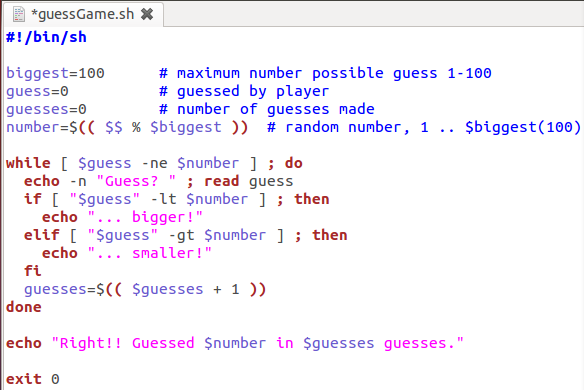 Objectives
Define the role and features of the Linux shell 
Use the shell as a command interpreter 
Create user-defined variables 
Use shell environment variables 
Create shell scripts in Linux
A shell:
Is a utility program with the Linux system that serves as an interface between the user and the kernel 
Plays an important role of command interpretation for the kernel
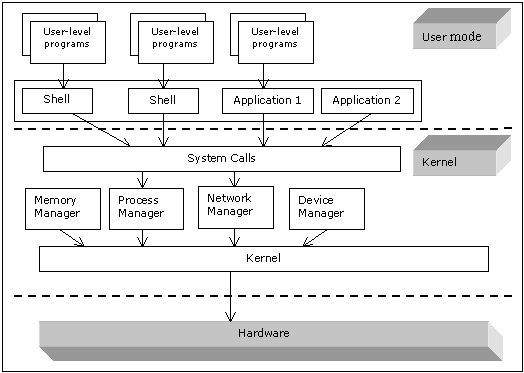 Features of a Shell

The shell has the following features:
Interactive processing 
Background processing 
Input/output redirection 
Pipes 
Shell scripts 
Shell variables 
Programming language constructs 
Command history
Job control
File name completion 
Command completion
Shell as a Command Interpreter

The shell:
Reads the command
Locates the file in the directories containing utilities
Loads the utility into memory
Executes the utility
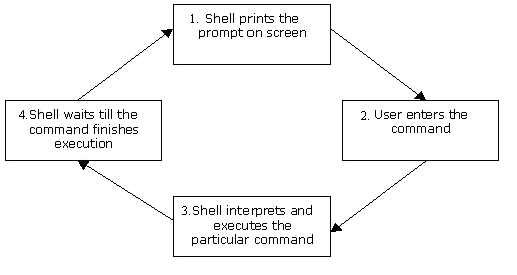 Shell as a Command Interpreter (Contd.)

The shell creates a child shell for the execution of a utility






The shell requests the kernel for any hardware interaction
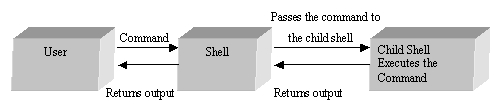 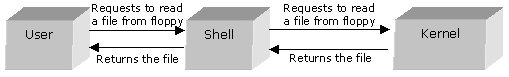 Unix Shells 
Some of the popular Unix Shells are:
Bourne Shell: sh is the executable filename for this shell 
C Shell: csh is the executable filename for this shell
Korn Shell: The executable filename is ksh
Restricted Shell: Is typically used for guest logins
Linux Shells

Some of the popular shells available in Linux are:
Bash:
Is an acronym for ‘Bourne Again Shell’ and is the default shell for most Linux systems 
Uses the symbolic link sh
Tcsh:
Is an acronym for ‘Tom’s C shell’ also known as the TC shell 
It is an enhancement of the C shell 
Uses the symbolic link csh 
Can be executed by using either csh or tcsh at the shell prompt
ASH:
Is usually suitable on machines that have very limited memory 
Uses the symbolic link, bsh in Fedora Core 2
Shell Scripts
Stores a sequence of frequently used Linux commands in a file
Enables the shell to read the file and execute the commands in it 
Allows manipulation of variables, flow-of-control and iteration constructs that make programming possible
The echo Command

The echo Command 
Displays messages on the screen
Displays the text, enclosed within double-quotes
Puts a newline character at the end of the text by default
$ echo "This is an example of the echo command"   
This is an example of the echo command
$ _
Executing a Shell Script
A shell script can be executed:
In a new shell by
First granting the execute permission to the specified shell script
Then invoking its name at the $ prompt 
	$ chmod +x filename.sh   [Change File Access 					Permission]
	$ ./filename.sh   [Execute the shell script]
Creating Variables 

Variables in shell scripts: 
are not declared as integers or characters
are treated as character strings
can be mathematically manipulated 
do not have to be explicitly declared
can be created at any point of time by a simple assignment of value 
The syntax for creating a variable is:
	<variable name>=<value> 
Variables can be created:
In shell scripts: A variable created within a shell script is lost when the script stops executing. 
At the shell prompt: A variable created at the prompt remains in existence until the shell is terminated.
Referencing Variables

The $ symbol is used to refer to the content of a variable 
	variable1=${variable2} 
The braces are essentially used to delimit the variable name.
The command to assign the value of today variable to x variable is: 
	$ x=$today
Reading a Value into a Variable
The read command is used to enter a value from the keyboard into a variable during the execution of a shell script. 
The syntax to use the read command is:
$ read <variable_name>
The read command, on execution, waits for the user to enter a value for the variable. 
When the user presses <Enter> key after entering the value, the remaining part of the shell script, if any, is executed.
The if Construct

Linux provides the if Construct to perform decision making in shell scripts.
The if construct is usually used in conjunction with the test command  
if <condition>
then <command(s)>
[else <command(s)>]
fi
Linux also provides the if...elif construct, the syntax of which is as follows:
if condition(s)
then command(s)
elif condition
then command(s)
else command(s)
fi
The exit Command

The exit command is used to stop execution of the shell script and return to the $ prompt based on the result of the test command. 
The following example of the exit command example, 
	echo "Do you wish to quit?"
	read ans	
	if [ $ans = "y" ]
	then exit
	fi 
The exit command can also be used in the then part of the if…else construct.
The case…esac Construct

The case...esac construct in Linux:
Is often used in place of the if construct if a variable is tested against multiple values
Evaluates the value of the variable and compares it with each value specified
The syntax to use the case ... esac construct is:
case $variable-name in
    value1) command
		       .
    	        command;;
    value2) command
		       .
    	        command;;
    *) command;;
esac
The while Construct

The while Construct in Linux supports iteration in shell scripts
The while construct has the following syntax:
while <condition>
do
	<command (s)>
done
The while true command, creates an infinite loop.
An example of the while construct is:
reply=y
while test "$reply" != "n"
do
echo –n "Enter file name?"
read fname
cat ${fname}
echo –n "wish to see more files :"
read reply
done
The for Construct

The for construct takes a list of values as input, and executes the loop for every value in the loop.  
The for construct has the following syntax:
for variable_name in <list_of_values>
do
	…
done 
The for construct supports wildcard characters in the list of values such as, *.c 
An example of the for construct is:
for name in Ruby Samuel
do
	echo "${name}"
done
Debugging Shell Scripts 

Linux facilitates debugging of shell scripts by using the following two options:
The –v option: Echoes the statements written in a shell script on the terminal, before actually executing them 
The –x option: Echoes the statements in the script preceded by a + symbol, if the statement has successfully been executed 
To debug the shell script, you can use the sh <filename> command with the –v and –x options at the shell prompt:
$ sh –v <filename>
or
$ sh –x <filename>
Some Command line Terms
apt-get  Search for and install software     		packages (Debian/Ubuntu)
bash     GNU Bourne-Again SHell 
chmod  Change access permissions
clear    Clear terminal screen
echo     Display message on screen 
mkdir    Create new folder(s)
mount    Mount a file system
su       Substitute user identity
umount   Unmount a device
"#!”, is the name of a program which should be used 	to interpret the contents of the file.
/bin/sh is to tell the contents that it will be a shell 	     script
Contact Information
Mike Gomez 	
        magomez5@broncs.utpa.edu
Juan Prado
	jdprado@broncs.utpa.edu
Sonny Kodali
	skodali@broncs.utpa.edu